Patologie endokrinního systému
Markéta Hermanová
Hypofýza a hypothalamus

Štítná žláza

Příštitná tělíska

Nadledviny

Endokrinní pankreas

Glandula pinealis – epifýza - šišinka
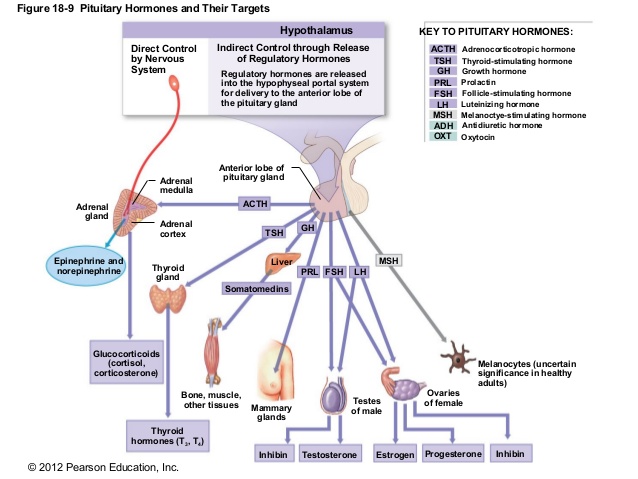 Posterior lobe of pituitary gland
Hypofýza a hypothalamus
Hypothalamus
Malé neurony produkují hypothalamické liberiny a statiny: gonadoliberin, somatostatin, kortikoliberin, tyreoliberin, somatoliberin, dopamin (= prolaktostatin) 

Adenohypofýza
Derivát Ratkeho výchlipky
Portální vaskulární systém transportující liberiny a statiny z hypothalamu
STH, PRL, ACTH, TSH, FSH, LH + MSH

Neurohypofýza
Modifikované gliové elementy + axonální zakončení hypothalamo-hypofyzárních drah z neuronů supraoptických a paraventrikulárních jader hypothalamu, které produkují ADH, oxytocin
Hypofyzární syndromy - hyperpituitarismus
Adenomy hypofýzy/PitNET
Hyperplazie (difúzní, uzlovité) 
Karcinomy hypofýzy
Hypothalamické příčiny


Klinické příznaky lézí hypofýzy:
 rtg abnormality sella turcica (selární expanze, kostní eroze, disrupce diafragmy sella turcica, zrakové poruchy z útlaku chiasma opticum (bitemporální hemianopsie), příznaky nitrolební hypertenze (bolesti hlavy, nauzea, zvracení), hypofyzární apoplexie

 příznaky vyplývající z příslušné hormonální sekrece
Adenomy hypofýzy/neuroendokrinní tumory hypofýzy(=PitNET)
Prolaktinom – laktotropní adenom (amenorhea-galactorhea)
Somatotropní adenom (gigantismus, akromegalie)
Kortikotropní adenom (Cushingův syndrom)
Tyreotropní adenom
Gonadotropní adenom
Smíšený mammosomatotropní adenom (STH a prolaktin)
Ostatní plurihormonální adenomy 
Hormonálně negativní (pravé velmi vzácné; častěji hormonálně němé – nefunkční adenomy)


Asociace s MEN-1 syndromem
Cushingův syndrom
↑STH/GH → IGF1 → stimulace tyrosinkinázového receptoru → ↑riziko malignit
Hypofyzární syndromy - hypopituitarismus
Nádory
Chirurgické či radiační poškození
Hypofyzární apoplexie
Ischemická nekróza a Sheehanův syndrom (postpartální nekróza)
Záněty, autoimunní
Cysty Ratkeho výchlipky
Genetické abnormality (kongenitální deficit jednoho či více hypofyzárních hormonů)
Syndrom prázdného sedla (pozánětlivě, postradiačně, postnekroticky)
Hypothalamické poruchy (nádory, zánětlivé procesy)


Parciální hypopituitarismus
Panhypopituitarismus

Atrofie gonád, sterilita, hypotyreóza, hypokortikalismus, absence sekundárních pohlavních znaků.….
Neurohypofyzární syndromy
Při destrukci neurohypofýzy (nádorem primárním či metastatickým, zánětem)
Při výpadku sekrece hypothalamických hormonů (narušení stopky hypofýzy supraselárním tumorem, traumaticky,…) 

Diabetes insipidus 
nedostatek ADH
polyurie, polydipsie
Centrální + renální, periferní (necitlivost renálních tubulů na ADH)


Syndrom neadekvátní sekrece ADH (SIADH)
nadbytek ADH působící resorpci excesivního množství tekutiny vyúsťující v hyponatrémii, edém mozku, neurologické dysfunkce
Ektopická sekrece ADH maligním tumorem (malobuněčný karcinom plic); lokální poškození hypothalamu či neurohypofýzy
Hypothalamické supraselární tumory
Gliomy

Kraniofaryngeom
Převážně benigní, malignizace vzácně; ze zbytků dlaždicobuněčného  epitelu faryngeální Ratkeho výchlipky
Děti (5-15 let; projevy endokrinopatií) + 2. peak v 6. dekádě
Solidní, cystický i multilokulární
Zpětnovazebná regulace sekrece tyreoidálních hormonů hypothalamo-hypofyzární osou.
Štítná žláza – tyreoidální syndromy Hypertyreóza, tyreotoxikóza
Tyreotoxikóza: zvýšené hladiny cirkulujících fT3 a T4 
při hyperfunkci štítné žlázy – hypertyreóze 
při excesivním uvolňování hormonů (např. při tyreoiditidě) 
extratyreoidální zdroj tyreoidálních hormonů 
 
Tyreotoxikóza (hypermetabolický stav, aktivace sympatiku)
Zvýšení bazálního metabolismu 
Kardiální příznaky (tachykardie, palpitace, arytmie (fibrilace síní), kongestivní srdeční selhání, tyreotoxická dilatační kardiomyopatie)
Nervosvalové poruchy (třes, emoční labilita, poruchy koncentrace, nespavost, myopatie)
Oftalmopatie (exoftalmus)
GIT (hypermotilita, malabsorpce, průjmy)
Změny skeletu (osteoporóza)
Tyreotoxická krize (poruchy srdečního rytmu, maligní arytmie)
Příčiny tyreotoxikózy
Primární asociované s hypertyreoidismem
 Difúzní toxická hyperplazie (m. Graves-Basedow)
 Hyperfunkční (toxická) uzlovitá struma
 Hyperfunkční (toxický) adenom
 Hyperfunkční tyreoidální karcinom
 Jódem indukovaný hypertyreoidismus
 Neonatální tyreotoxikóza (matek s m. G-B)
Sekundární asociované s hypertyreoidismem
 TSH produkující adenom hypofýzy
 Nadprodukce TRH

Bez asociace s hypertyreoidismem
 Subakutní granulomatózní tyreoiditida
 Chronická lymfocytární tyreoiditida
 Struma ovarii (ovariální teratom)
Štítná žláza – tyreoidální syndromy Hypotyreoidismus - vrozený -  kretenismus (endemický (nedostatek jódu) a sporadický(enzym. defekt)  - získaná – myxedém
Klinické příznaky kretenismu:
Poruchy vývoje CNS, skeletu, malý vzrůst, mentální retardace, hypomimie, protruze jazyka, umbilikální hernie 

Klinické příznaky myxedému:
Hromadění mukosubstancí v koriu (i viscerálně)
Hypercholesteroĺémie, akcelerace AS
Suchá chladná kůže, hluboký hlas, nesnášenlivost chladu, svalová hypotonie, lomivost vlasů a nehtů, oli –amenorea, obezita, psychické obtíže-deprese,….
Myexedémové koma s hypotermií, oběhové selhání
Příčiny
Primární 
Vývojové (dysgeneze: mutace v genu pro TSH-receptor, TTF)
Syndrom rezistence na tyreoidální hormony (geneticky podmíněný)
Postablativní (chirurgické odstranění, ozáření,…)
Autoimunitní tyreoiditida
Deficit jódu
Kongenitální biosyntetický defekt (dyshormonogenetická struma)
Působení léků – tyreostatik
Sekundární a terciální (porucha produkce hypofyzárních a hypothalamických hormonů)
Záněty štítné žlázy
Chronická autoimunitní lymfoplazmocytární tyreoiditida (Hashimotova)
F:M = 10:1 
Genetická predispozice
CD8+ cytotoxickými T buňkami zprostředkovaná buněčná smrt; cytokiny zprostředkovaná buněčná smrt; anti-TSH receptor Ig, antityreoglobulin, anti-peroxidáza – antibody-dependent cell-mediated cytotoxicity (ADCC)
Nebolestivé zvětšení ŠŽ, lymfoplazmocytární infiltrát, lymfatické folikly, onkocytární transformace tyreocytů, fibrotizace
Asociace s dalšími AI chorobami
Riziko MALT lymfomu i karcinomu štítné žlázy
Záněty štítné žlázy
Subakutní granulomatózní tyreoiditida (de Quervainova)
F:M = 3-5:1
Role virové infekce (virus-induced host tisuue damage; stimulace cytotoxických T lymfocytů)
Bolestivé zvětšení ŠŽ (i asymetrické), celkové příznaky, ložiskové disrupce a nekrózy foliklů s granulocytární a granulomatózní reakcí, fibrotizace)

Chronická sklerotizující tyreoiditida (Riedlova)
Rozsáhle fibrotizující zánět postihující i okolní struktury (stenóza průdušnice, paréza rekurentu, hypotyreóza) 
Systémové onemocnění pojiva (IgG4), fibrotizující Hashimotova tyreoiditida?, idiopatická fibróza? 

Subakutní lymfocytická tyreoiditida (často post partum tyreoiditis)
Sklerozující léze ve vztahu k IgG4
Autoimunní pankreatitida
Sklerozující cholangoitida
Lymfoplasmocytická sklerozující cholecystitida
Sklerozující sialoadenitida
Idiopatická retroperitoneální fibróza (M. Ormond)
Inflamatorní pseudotumor jater, plic a hypofýzy
Tubulointerstitiální nefritida ve vztahu k IgG4
Interstitiální pneumonie ve vztahu k IgG4
Sklerozující prostatitida
Sklerozující tyreoiditida

M>F; odpověď na kortikoidy, lymfadenopatie; imitují neoplastické léze; vyšší riziko rozvoje maligního lymfomu
sklerozující léze s difúzní lymfoplazmocytární infiltracím, iregulární fibrotizací, někdy s přítomností eosinofilů, známkami obliterující flebitidy a a s přítomností četných IgG4 pozitivních plazmocytů.
Chronická autoimunitní lymfoplazmocytární tyreoiditida(Hashimotova tyreoiditida)
M. Graves-Basedow (difúzní parenchymatózní toxická (hyperfunkční) struma)
Ženy častěji, 2. – 4. decénium, geneticky predisponované
Autoimunitní onemocnění: stimulace TSH receptoru řadou autoprotilátek
Hypertyreoidismus+infiltrativní oftalmopatie-exoftalmus (T bb, edém, GAGs, adipocyty) +(pretibiální myxedém)
Difúzní hypertrofie a hyperplazie
„too many follicular cells and too little colloid“
Chirurgická intervence, ablace radiojódem
Struma
Difúzní vs nodulární
Parenchymatózní vs koloidní
Hypofunkční vs eufunkční vs hyperfunkční

Difúzní netoxická struma: 
endemická struma (nedostatek jódu)
působení strumigenů, 
enzymatické poruchy v syntéze thyreoidálních hormonů

Mnohouzlová struma:
(u některých mutace v proteinech TSH signální cesty)
Nádory štítné žlázy I – folikulární neoplazie
Folikulární neoplazie
 Folikulární adenom
Solitární, méně vícečetné; opouzdřené, bez invaze do cév pouzdra a invaze transkapsulární; varianta: onkocytární adenom; úprava folikulární či trabekulární; eufunkční či hyperfunkční 

Folikulární karcinom
Ohraničený či infiltrativně rostoucí (minimálně invazivní vs široce invadující); hematogenní šíření; méně lymfogenně; úprava mikrofolikulární, trabekulární, insulární i solidní.
Folikulární adenom vs folikulární karcinom
Nádory štítné žlázy II
Papilární karcinom
2. – 4. decenium, i děti; po expozici radiaci; solitární či multifokální; solidní i cystické, s kalcifikacemi a fibrózou; úprava papilární, ale i solidní, folikulární; onkocytární varianta,…; morfologie jader: zvětšená, nepravidelná, překrývající se jádra, matnicová jádra, zářezy, intranukleární inkluze); lymfogenně metastázy v LU 

Anaplastický karcinom

Medulární karcinom (z C-buněk)
Solitární či vícečetné a (multicentrické familiární případy – MEN2 (hyperplazie C buněk); polygonální a vřetenité bb v pruzích, hnízdech, trabekulách i folikulárních formacích; depozita amyloidu; hypokalcémie, průjmy, oběhové poruchy) 

+ lymfomy štítné žlázy (MALT; asociace s tyreoiditidou)
+ sekundární (metastatické) nádory štítné žlázy
Papilární karcinom štítné žlázy
Medulární karcinom štítné žlázy s depozity amyloidu
Příštitná tělíska
2-6 (obvykle 4 na zadní straně ŠŽ); atypická lokalizace kdekoliv v předním mediastinu od krikoidní chrupavky po bránici), 35-10 mg

Solidní ložiska hlavních buněk s tmavou cytopazmou (sekreční granula PTH), příměs oxyfilních buněk, intesrtiitální tuková tkáň 

Regulace hladiny PTH  hladinou volného kalcia v krvi 

Funkce: regulace hladiny kalcia a fosfátů v krvi:
Aktivace osteoklastů (nepřímo prostředníctvím mediátorů uvolněných osteoblasty, které nesou receptor pro PTH) a uvolnění kalcia a fosfátů z kostí
Zvyšuje reabsorpci kalcia a inhibuje reabsorpci fosfátů  z glomerulárního filtru (zvyšuje hladinu Ca a snižuje hladinu fosfátů v krvi)
Stimuluje syntézu 1,25 hydroxyvitamínu D v ledvinách, který zvyšuje absorpci kalcia a fosfátů ve střevě
Parathyreoidální syndromy (hypoparathyreoidismus)
Hypoparathyreoidismus
Příčiny: 
Chirurgicky indukovaný (odstranění příštitiných tělísek jako komplikace thyreidektomie)
Kongenitální hypoplázie či aplázie (asoc. s Di Georgeovým sy – porucha thymu a imunodeficit)
Familiární - autoimunitní polyendokrinní syndrom 
Idiopatický autoimunitní (protilátky proti calcium-sensing receptoru – v.s. brání uvolnění PTH)
Klinické příznaky: 
hypokalcémie
tetanie (zvýšená nervosvalová dráždivost)
mentální porucha 
intrakraniální manifestace (patologické kalcifikace)
poruchy dentice, poškození očí – katarakta, kardiovaskulární manifestace (poruchy převodní, prodloužení QT)
Parathyreoidální syndromy (hypoparathyreoidismus)
Pseudohypoparathyreoidismus
Cílové orgány necitlivé na působení PTH
Nízké hladiny Ca;  vysoké hladiny fosfátů, AF, PTH
Typ 1A (geneticky podmíněno, zodpovědná maternální alela): multihormonální rezistence (PTH, TSH, LH/FSH) + Albright hereditary osteodystrophy (AHO)

Pseudopseudohypoparathyreoidismus
Geneticky podmíněno, zodpovědná paternální alela
AHO bez multihormonální rezistence
Parathyreoidální syndromy (hyperparathyreoidismus)
Primární hyperparathyreoidismus
Adenom parathyreoidei (75-80 %)
Karcinom parathyreoidei (<5 %)
Primární hyperplazie (10-15 %)

Genetické syndromy (familiární případy cca 5 % hyperplazií a adenomů): 
MEN-1 (mutace v tumor supresorovém genu MEN1) 
MEN-2 (aktivující mutace v RET protoonkogenu) 
Familiární hypokalciurická hyperkalcémie (AD) – snížená citlivost k extracelulárnímu kalciu 

Sekundární hyperparathyreoidismus 
Komplikace chronické renální insuficience (vzácně: avitaminóza D, MAS)
Hyperplazie je výsledkem hypokalcémie a hyperfosfatémie, ale i poruchou hydroxylace vitamínu D) 

Tertiární hyperparathyreoidismus
Hyperplastické uzly se stávají autonomními s rysy adenomu
Patologická fraktura a hnědý tumor
Klinické příznaky hyperparathyreoidismu
Nadledviny – kůra nadledvin
Syntéza hormonů:
Glukokortikoidy (zona fasciculata)
Mineralokortikoidy (zona glomerulosa)
Estrogeny a androgeny (zona reticularis)
Adrenokortikální syndromy Hyperfunkční adrenokortikální syndromy
Hyperkortisolismus (Cushingův syndrom)
Periferní Cushingův syndrom (hypersekrece kortizolu adenomem či karcinomem kory nadledvin
Centrální forma Cushingova syndromu (hypersekrece ACTH nejčastěji adenomem hypofýzy, vzácně adenokarcinomem)
Paraneoplastický Cushingův syndrom (z ektopické produkce ACTH)
Iatrogenní Cushingův syndrom

Hyperaldosteronismus (Connův syndrom)
Adrenokortikální neoplazie
Primární adrenokortikální hyperplazie (idiopatický (genetický?) hyperaldosteronismus)
+ vzácné familiární hereditární formy
+ tzv. sekundární hyperaldosteronismus (aktivace systému renin-angiotensin-aldosteron): snížená renální perfúze, arteriální hypovolémie a edém, těhotenství (estrogeny indukované zvýšené hladiny plazmatického reninu)
Adrenogenitální syndrom
Adrenokortikální neoplazie (vzácné, častěji androgenní; pseudopubertas praecox isosexualis, resp. heterosexualis; po pubertě virilizace)

Kongenitální adrenální hyperplazie (AR; defekt enzymu účastnícího se biosyntézy korových steroidů – 21-hydroxyláza → hypokortikalismus → sekrece CRH, ACTH → hyperplazie kůry → akumulace steroidních prekurzorů charakteru androgenů, resp. intermediárních metabolitů s hypertenzním účinkem; rozvrat minerálního hospodářství, jestliže blokáda postihuje syntézu mineralokortikoidů)
Klinický obraz Cushingova syndromu
Centrální typ obezity (faciotrunkální typu)
Úplňkovitý obličej, býčí šíje, hubené končetiny
Slabost a únavnost
Hirsutismus
Hypertenze
Pletora/polyglobulie
Intolerance glukózy/ steroidní diabetes
Osteoporóza
Strie
Poruchy menstruace
Neuropsychiatrické abnormality
Adrenokortikální syndromy Hypofunkční adrenokrotikální syndromy
Primární hypokortikalismus (při primárně adrenálním onemocnění: infekce (AIDS, tbc, mykóza), amyloidóza, sarkoidóza, hemochromatóza, metastázy, autoimunní záněty, kongenitální adrenální hypoplazie, adrenoleukodystrofie)
Sekundární hypokortikalismus (při snížené stimulaci ACTH; při hypothalamo-hypofyzárních onemocněních (tbc, sarkoidóza, infekce) nebo při hypothalamo-hypofyzární supresi (steroidy produkující neoplazie, dlouhodobé užívání steoidů) 

Primární akutní adrenokortikální insuficience
Krize pacientů s chronickou adrenokrotikální insuficiencí při stresu
Náhlé vysazení steroidů  u pacientů na dlouhodobé kortikoterapii
Masivní adrenální hemoragie
(novorozenci po komplikovaných porodech s traumaty, hypoxií; DIK; Waterhousův-Friedrichsenův syndrom: hemoragická nekróza kůry nadledvin, komplikace meningokokové sepse, DIK, endotoxiny-indukovaná vaskulitida?, purpura kůže (reesp. Pseudomonádové, pneumokokové, stafylokokové či hemofilové infekce)
Primární chronická adrenokortikální insuficience (Addisonova choroba)
Nedostatek mineralokortikoidů, glukokortikoidů, androgenů
Progresivní slabost a únavnost
Gastrointestinální symptomy: anorexie, nauzea, zvracení, úbytek váhy, průjmy
Melaninová hyperpigmentace kůže u primárního adrenokortikální insuficience v důsledku zpětnovazebného zvýšení produkce CRH a tím i ACTH a MSH (sekundární hypotalamo-hypofyzární = „bílý“ Addison)
Hyponatrémie, hyperkalémie, hypotenze, hypovolémie, hypoglykémie
Addisonské krize, rozvrat minerálního hospodářství
Adrenokortikální neoplazie, hyperplazie a pseudotumory
Hyperplazie; difúzní či nodulární (solitární i vícečetné uzly); hyperfunkční korové syndromy

Adenom kůry nadledvin

Karcinom kůry nadledvin

Vzácně lipom, myelolipom 

Sekundární metastatické nádory (bronchogenní karcinomy, karcinomy mammy)
Dřeň nadledvin + extraadrenální systém chromafinních paraganglií
Chromafinní buňky (specializované buňky neurální lišty) + sustentakulární buňky (podpůrné)

Syntéza a sekrece katecholaminů (sympaticus):
epinephrin (adrenalin) – sekrece do vaskulárního systému
norepinephrin  - lokální neurotransmiter
Extraadrenální systém chromafinních paraganglií
Neoplazie adrenálního a extraadrenálního systému paraganglií
Neoplazie chromafinních buněk – feochromocytom (chromafinní parangangliom)
adrenální (3/4) i extraadrenální (1/4; Zuckerkandlův orgán + karotické tělísko)
asociace s MEN-2A a 2B (10 %)
uni i bilaterální (vzácně, spíše u familiárních), u dopělých i dětí (spíše familiární)
10 % s maligním biologickým chováním
paroxysmální hypertenze, cerebrální hemoragie 

Neoplazie neuronální 
Neuroblastom
Ganglioneuroblastom
Ganglioneurom
Syndromy mnohočetné endokrinní neoplazie
MEN-1 (inaktivace MEN1 tumor supresorového genu)
Adenomy hypofýzy
Hyperplazie a adenomy příštitných tělísek
Hyperplazie a neoplazie endokrinního pankreatu
Adrenokortikální hyperplazie
MEN-2A (aktivace RET protoonkogen)
Hyperplazie příštitných tělísek
Feochromocytom
Medulární karcinom
Hyperplazie C-buněk

MEN-2B (RET; Met918Thr)  
Feochromocytom
Medulární karcinom
Hyperplazie C-buněk
Mukokutánní neuromy a ganglioneuromy
Marfanoidní habitus
Epifýza – glandula pinealis - šišinka
Mezi colliculi superiores laminae quadrigeminae

Pinealocyty (fotosensorická a neuroendokrinní funkce; produkce melatoninu(antigonadotropní účinky) + neurogliální stroma 

Nádory z germinálních buněk: teratom, seminom (dysgerminom), embryonální karcinom, chorionkarcinom,…

Pinealomy:
Pinealocytomy
Pinealoblastomy (primitivní embryonální tumor)
Endokrinní pankreas – Langerhansovy ostrůvky
B (insulin, 68 %)
A (glukagon (glykogenolytická aktivita), 20 %)
D (somatostatin (tlumí sekreci inzulinu a glukagonu), 10 %)
PP buňky (pankreatický polypeptid (inhibice střevní motility, stimulace sekrece žaludečních a intestinálních enzymů), 2 %)

D1 buňky (vasoaktivní intestinální peptid (VIP) – glykogenolýza a hyperglykémie, stimulace sekrece tekutin v GIT) 
Enterochromafinní buňky (serotonin)
Diabetes mellitus (skupina metabolických poruch sdílející společný znak – hyperglykémii)
Typ 1
Imunitně zprostředkovaná destrukce B buněk 
Autoimunní IDDM geneticky predisponovaných jedinců + faktory prostředí (viry) 
Typ 2
Insulín rezistentní, s relativním nebo absolutním nedostatkem inzulínu
Geneticky predisponovaní jedinci; obezita, životní styl
Geneticky podmíněné defekty funkce B buněk
„maturity-onset diabetes of the young“ (mutace v různých genech)
„mitochondriální diabetes“ (mutace v mtDNA; poruchy oxidativní fosforylace)
Geneticky podmíněné defekty funkce insulínu
-     mutace v genu pro insulin, insulinový receptor či defekty konverze proinsulinu
Poruchy exokrinního pankreatu
Chronická pankreatitida
Pankreatektomie
Neoplazie pankreatu
Cystická fibróza
Hemochromatóza
Diabetes mellitus (skupina metabolických poruch sdílející společný znak – hyperglykémii)
Endokrinopatie
Akromegalie
Cushingův syndrom
Hyperthyreoidismus
Glucagonom, feochromocytom

Infekce
CMV
Coxackie virus B
Léky
Glukokortikoidy, hormony ŠŽ, alfa interferon, inhibitory proteáz, thiazidy, phenytoin, …

Genetické syndromy asociované s DM

Downův syndrom
Klienefelterův syndrom
Turnerův syndrom

Gestační DM
Hlavní klinické znaky DM v době diagnózy
Polyurie
Polydipsie
Polyfagie, výrazný hlad (u typu 1)
Úbytek hmotnosti (u typu 1)
Rekurentní neostré vidění
Ketonurie (u typu 1)
Slabost, únavnost, závratě
Často asymptomatický (u typu 2)
Komplikace diabetu
Neuroendokrinní neoplazie pankreatu(dříve APUDomy, „islet cell tumory“)
1 – 2 % pankreatických tumorů
3.-6. decénium, F=M
bez predilekční lokalizace

Dobře diferencované neuroendokrinní tumory (NETs)
Nízce diferencované neuroendokrinní karcinomy (NEC)

NEC: >20 mitóz/10HPF
NET neuroendokrinní tumor
   NEC neuroendokrinní karcinom
 *Dobře diferencovaná neuroendokrinní neoplazie
**Nízce diferencovaná neuroendokrinní neoplazie
Základní nomenklatura a klasifikační schéma neuroendokrinních neoplazií pankreatu shodné 
s klasifikačním schématem pro neuroendokriiní neoplazie GITu (WHO 2019).
Neuroendokrinní neoplazie pankreatu
Pankreatický neuroendokrinní mikroadenom (<0,5 cm)
Neuroendokrinní tumor (NET)
NET G1 
NET G2
NET G3 

Neuroendokrinní karcinom (NEC)
Velkobuněčný NEC
Malobuněčný NEC

Smíšená neuro-endokrinní-nonneuro-endokrinní neoplazie (MiNEN)
Tumor endokrinního pankreatu.
Tumor endokrinního pankreatu.
Funkční NET (hormonální aktivní)
   - insulinom (hypoglykémie)
    - glukagonom (DM, anémie, migrující erytém)
    - somatostatinom (DM, cholelitiáza, steatorea, 
      hypochlorhydrie)
    - gastrinom (Zollinger Ellisonův syndrom)
    - VIPom (WDHA sy – watery diarrhea, hypokalemia,   
      achlorhydrie)
    - serotonin produkující tumor (karcinoidový syndrom)
    - jiné – secernující ektopické hormony (ACTH, calcitonin,…) 

Ne-funkční NET (klinicky němé bez asociace s příslušným hormonálním syndromem

Pozn. tumory menší než 0,5 cm – pankreatické neuroendokrinní mikroadenomy – zpravidla klinicky němé
Depozita amyloidu v insulinomu.
Děkuji za pozornost….